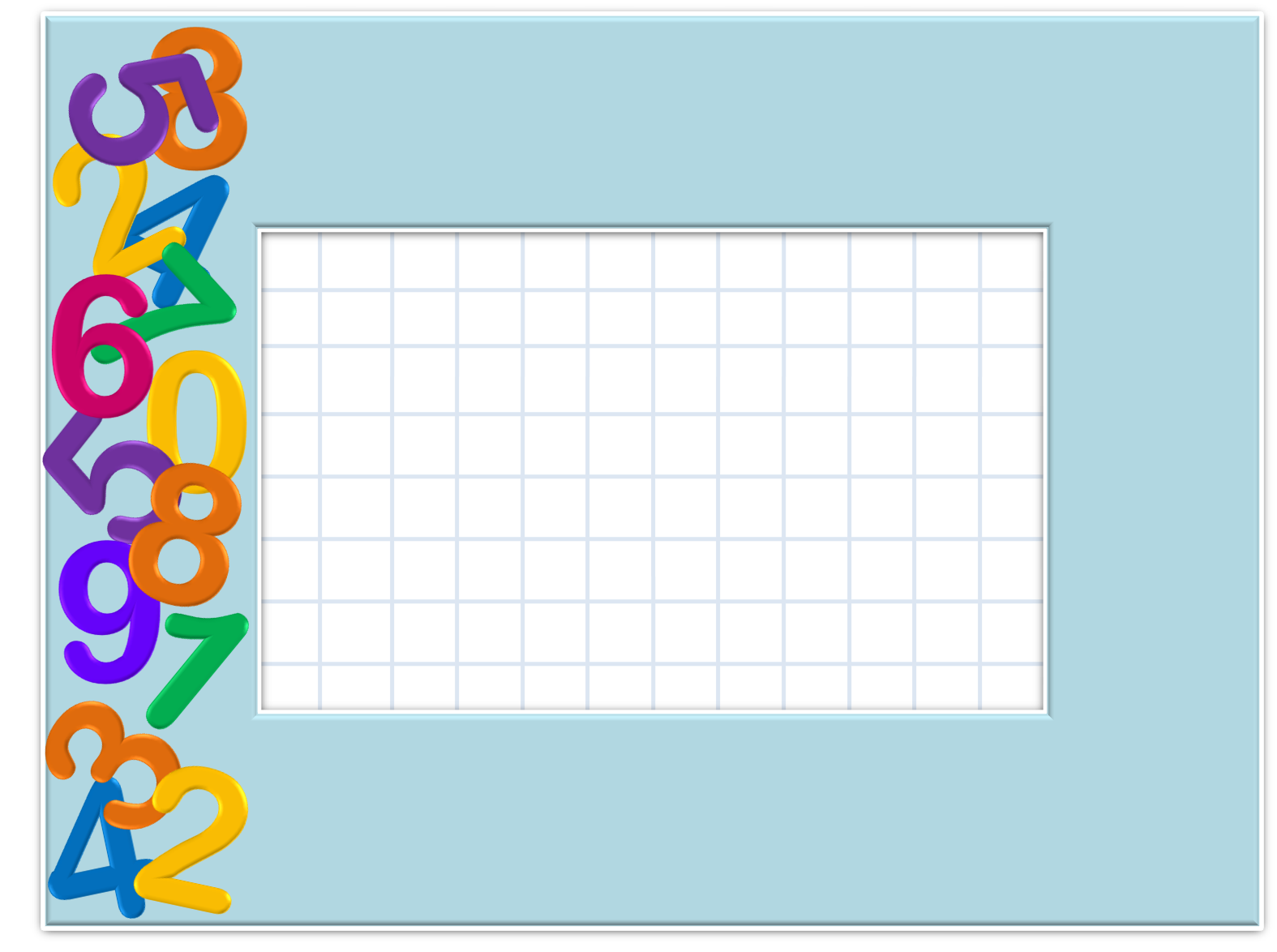 Урок математики во 2 классе
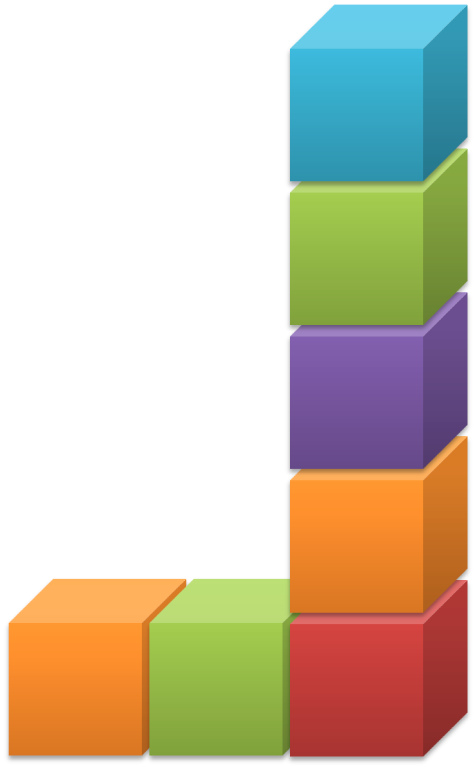 Автор: Пинигина Н.В. 
учитель начальных классов.

г.Тюмень 
2021г.
17 октября Классная работа
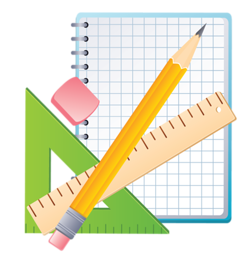 17 октября Классная работа
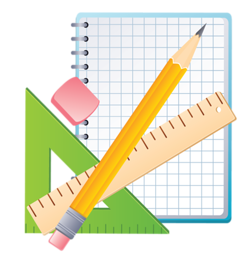 Работа в группах
Слушай, что говорят другие.
Делай выводы об услышанном, задавай вопросы.
Говори спокойно и ясно, только по делу.
Анализируй свою деятельность, вовремя корректируй недостатки.
Помогай товарищам, если они об этом просят.
      Точно выполняй возложенную на тебя роль.
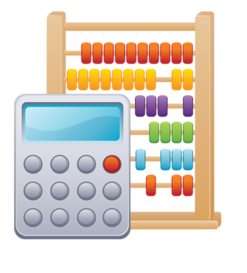 Числовое выражение
30 см + 30см + 30см + 30см= 120 см
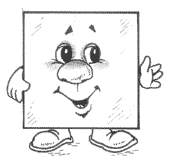 Ребус
ЗАПОМНИ!
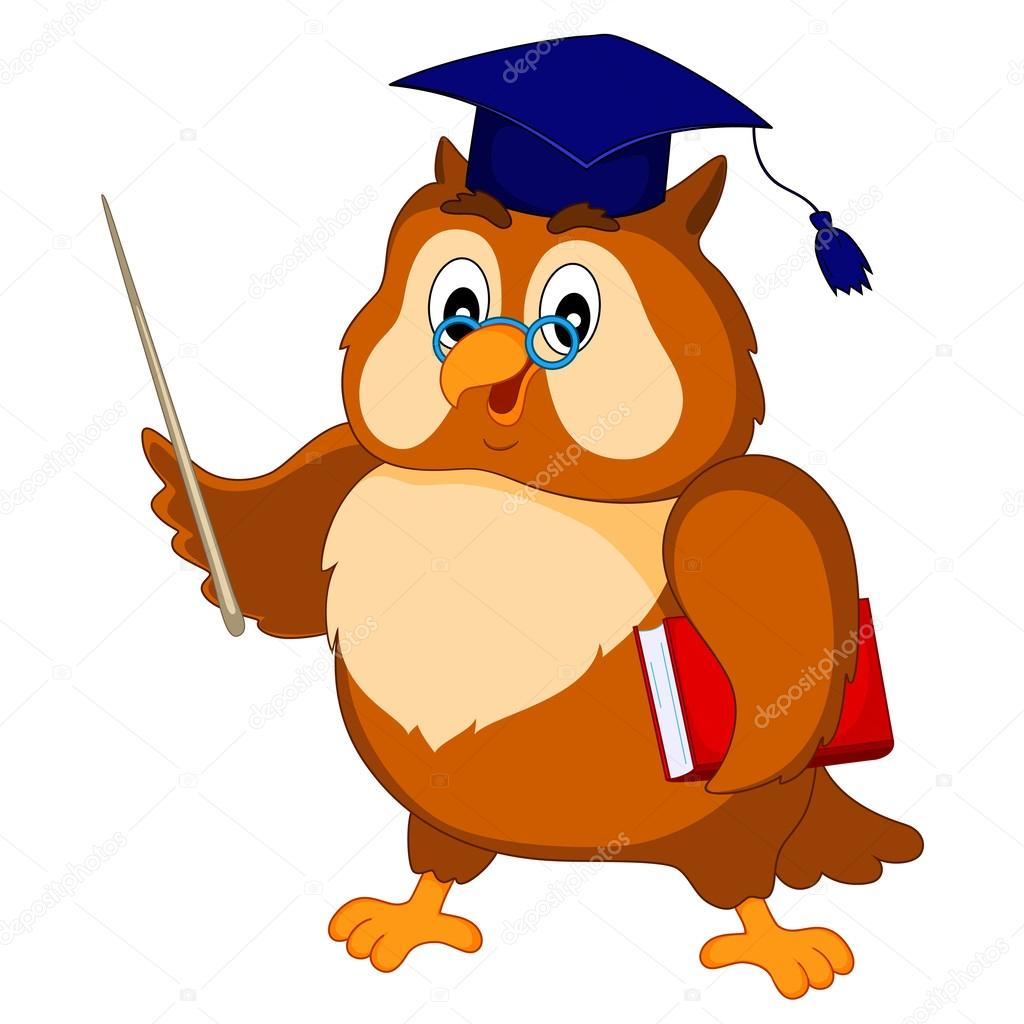 ПЕРИМЕТР- сумма длин всех
 сторон многоугольника.
ЗАПОМНИ!
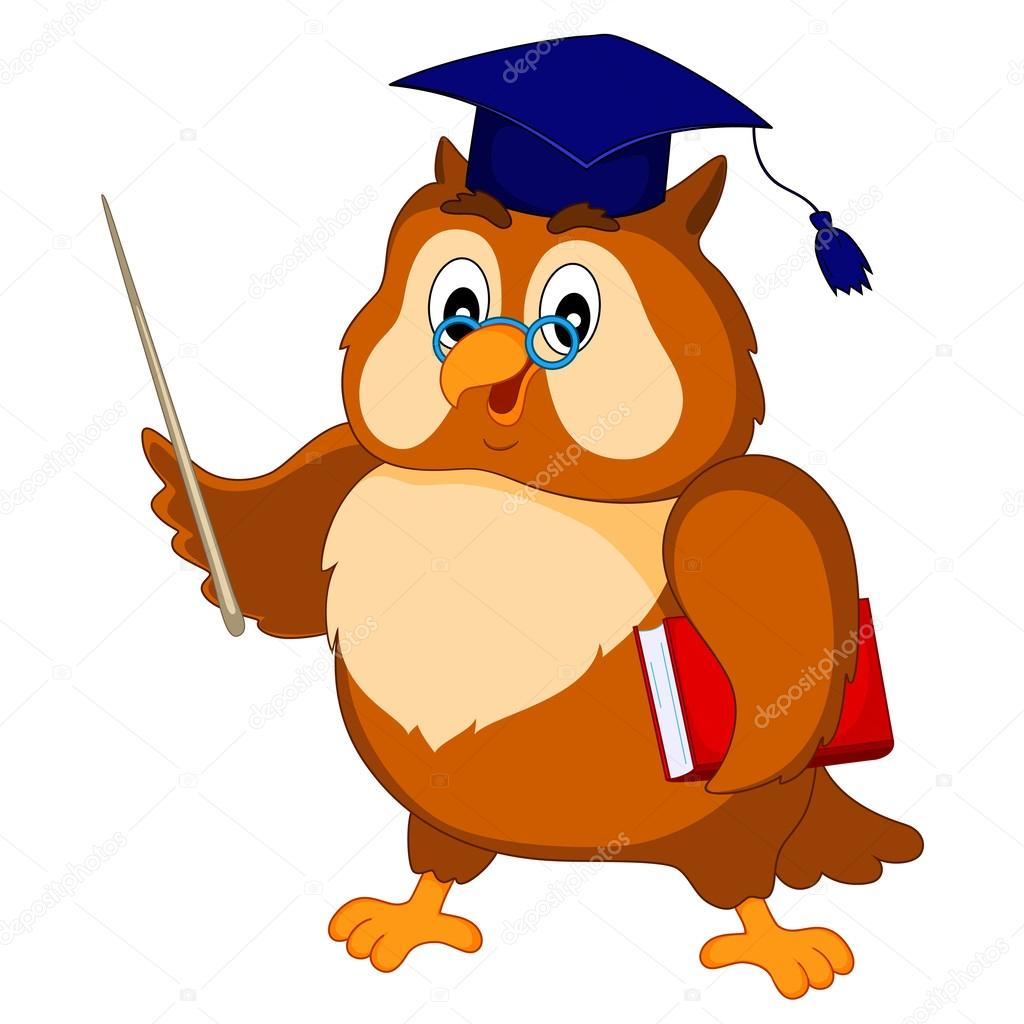 P- периметр
4 см
  2 см


P= 4 см + 2 см+ 4 см+ 2 см= 12см
Числовое выражение
P= 30 см + 30см + 30см + 30см = 120 см
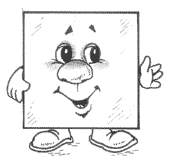 Задание от Гуглика
Найти периметр фигур
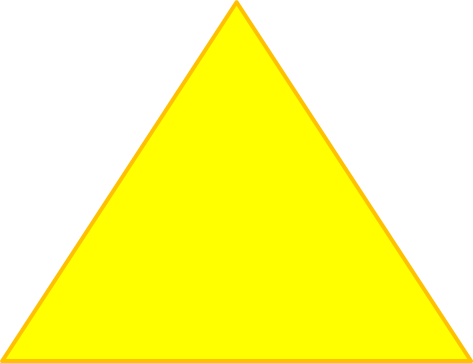 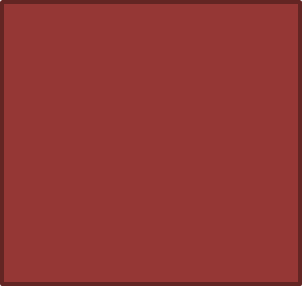 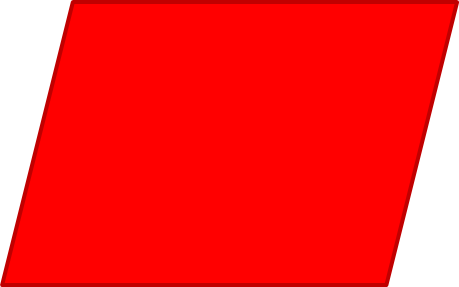 РЕФЛЕКСИЯ
Я доволен своей 
работой на уроке. 
 Мне всё понятно.
Мне было трудно. 
Надо поработать ещё.